第五組韓國美食
開始吧!
組員 15林玟瑄 16黃依珊
21江桂儀 22林稚恩 27薛逸馨
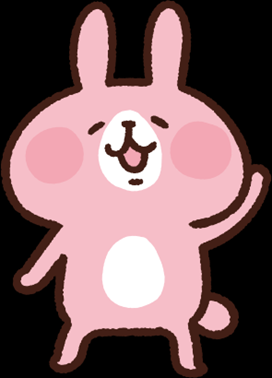 有小彩蛋喔要注意!!
研究動機
為甚麼研究韓國美食
因為我們這一組,有些人愛吃辣,也有人愛看韓劇,這樣形成了共通點,因此經過討論之後決定研究韓國美食,以下是我們的介紹,希望你會喜歡.
研究問題
1.韓國美食為何紅
2.為甚麼韓國人愛吃辣
3.組員為何愛看韓劇
4.為甚麼韓國美食接受度高
參考資料
你和你的朋友也是嗎
1.詢問父母
2.Google
3.電視介紹
4.老師訪談
5.閱讀相關書籍
6.朋友介紹
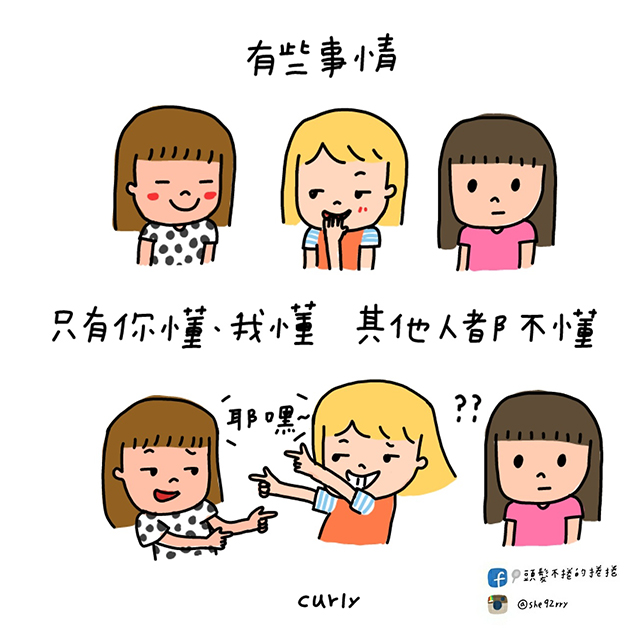 Pt.1 韓國泡菜
韓式泡菜，是一種朝鮮族的傳統發酵食品，通常和米飯一起食用。
正在打廣告……XDD
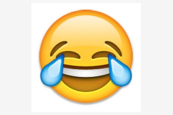 Pt.2 辣炒年糕
辣炒年糕，又叫韓式炒年糕，是一道很受歡迎的韓國小吃，一般能在當地的路邊攤或布帳馬車處買到。
Pt.3 韓國煎餅
韓國煎餅,是一種韓國傳統食品,由浸在麵糊和雞蛋液的混和霧中的多種配料在平底鍋中煎制而成.
[因介紹太少所以多放圖片]
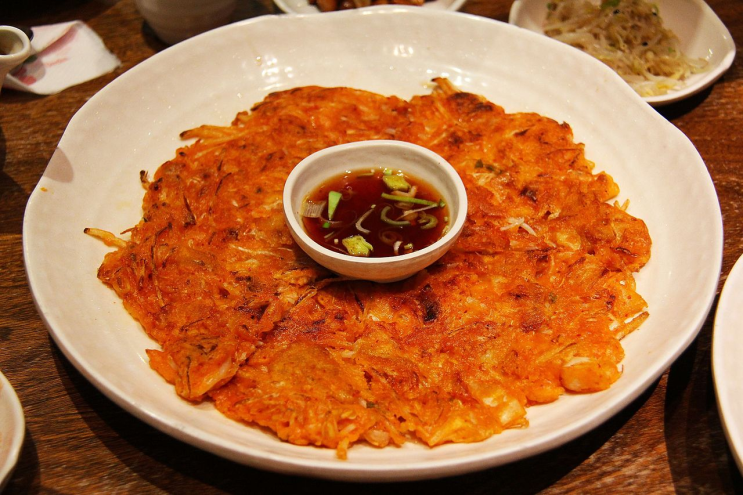 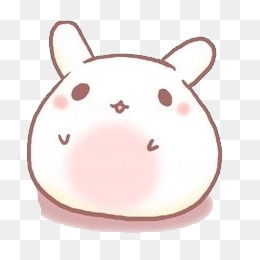 Pt.4 部隊鍋
部隊鍋，又稱部隊火鍋，是一種類似西式雜鍋的韓國濃湯火鍋源於1950年代。時至今日，部隊鍋在南韓仍很受歡迎，並加入很多現代食材一起食用。
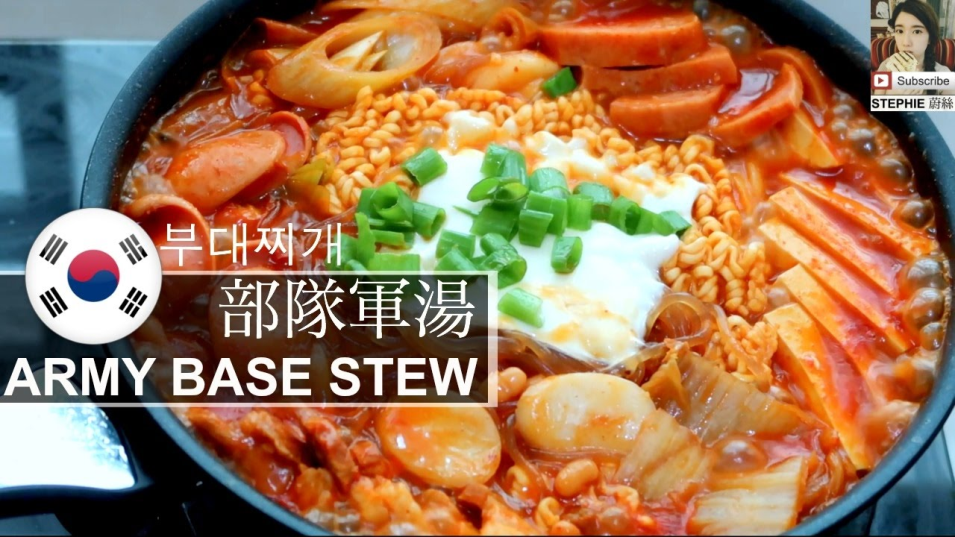 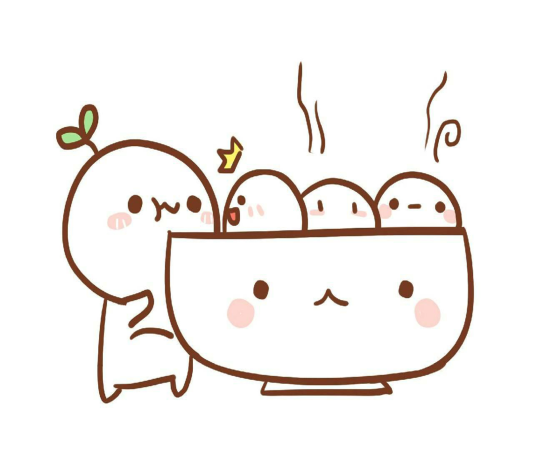 Pt.5 石鍋拌飯
是韓國百年歷史的傳統米飯料理，也是一種著名的韓國菜餚。
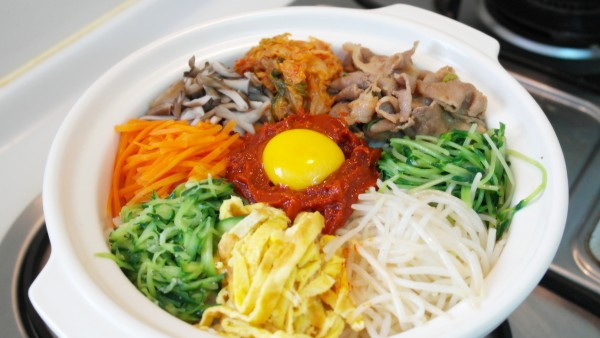 Pt.6 韓式烤肉
是朝鮮族的傳統烤肉方式，在吃烤肉時，食材多以醃漬的肉類與海鮮為主。
Pt.7 韓式炸雞
韓式炸雞，是一種韓國風味的炸雞，韓式炸雞口味很多。
流口水啦
Pt.8 韓國燒酒
在韓國燒酒，或稱韓國燒酎,韓國燒酒現今已知最早釀造於約1300年。
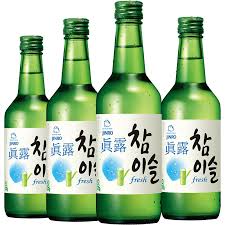 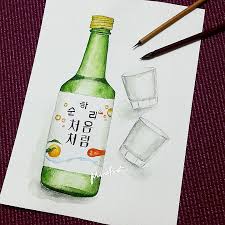 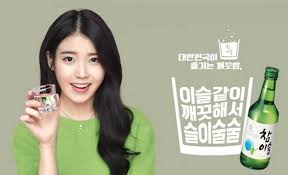 Pt.9 韓國泡麵
速食麵，是一種可在短時間之內煮熟食用的麵製食品，數分鐘內便可食用,在韓國大受歡迎
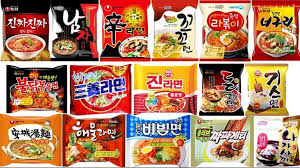 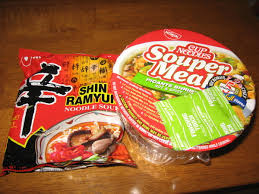 Pt.10 韓國冰品
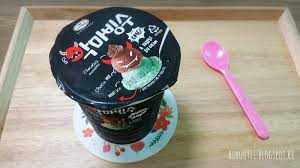 韓國屬大陸性季風氣候，四季分明,
因而很炎熱，所以夏季每人手上都會有冰品!
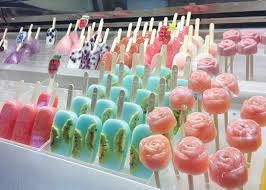 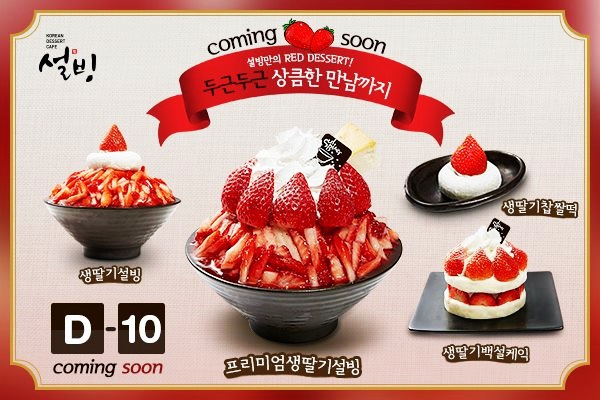 研究心得
在經過這次的研究,讓我們學到很多事情,也學到在吃韓國美食前要先做好準備，不然會辣到說不出話
以上是我們的報告,希望你們會喜歡
謝謝您的聆聽


                                               
         到此結束啦
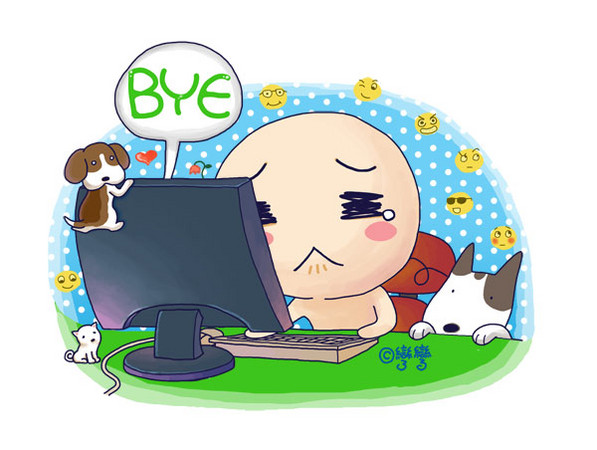 有獎徵答
1.石鍋拌飯又稱甚麼?［兩種］
A:韓式拌飯、古董飯
2.韓國泡菜中有甚麼維生素?［三種］
A:維生素a、b、c
3.演講者的名字［五個］
A:林玟瑄、黃依珊、江桂儀、 林稚恩、 薛逸馨